The search for Vela pulsar in Virgo VSR1 data
S.Frasca on behalf of LSC-Virgo collaboration
New York, June 23rd, 2009
1
The Vela Pulsar
Right ascension:   8h 35m 20.61149 s 
Declination:         -45º 10’ 34.8751 s
Period:                 ~89.36 ms
Distance:             290 pc 

Glitch occurred between day 24 July and 13 August of 2007

Ephemerides supplied by Aidan Hotan and Jim Palfreyman using the Mt. Pleasant Radiotelscope  (Hobart, Tasmania) (period 25 Aug – 6 Sept)
Spin-down limit: 3.3e-24
Presumed  ψ=131º, ι=61º (ε=0.51)
2
The data used
The selected Virgo data are from 13 Aug 2007 6:38 to the end of the run (1 October)
Ephemerides, given for the period 25 August – 6 September, were extrapolated

The same data have been used also for a similar search by the POLGRAW group led by A.Krolak
3
The source and the antenna
For a gravitational wave described by 
             

where the two κ are real positive constants. The response of the antenna is


with



where the constants a and b depend on the position of the source and of the antenna.
So the whole information on a signal (and on the noise) is in 5 complex numbers.
4
The source and the antenna
Energy of the wave that goes into the antenna, for all types of waves from Vela
If we describe the wave with an elliptical polarization of semi-axes a and b normalized such that   
we have (being a ≥ b )


 ψ is the polarization angle of the linearly polarized part.
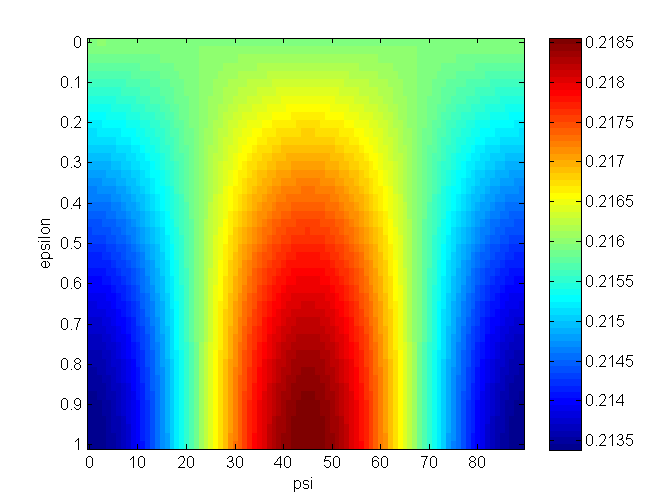 5
Scheme of the procedure
Create the (cleaned) SFT data base (after this step all the analysis is done on a workstation with Matlab)
Extract a 0.25 Hz band 
Reconstruct the time signal with the Doppler and spin-down correction
Eliminate bad periods and disturbances
Apply the “Noise Wiener filter”
Simulate four basic signals 
Apply the 5 components matched filter
Find the best source for the data
Enlarge the analysis to the near frequencies
6
The SFT data base
Our Short FFTs are computed on the length of 1024 s and interlaced
In our period we have about 7000 FFTs
Our h data are multiplied by 1020
7
Band extraction and Time data reconstruction
The data of the SFTs in the band 22.25~22.50 are extracted in a single file of about 15 MB
From these we reconstruct a time series with 1 Hz sampling time (and zero where there are holes), correcting for the Doppler effect and the spin-down. We obtain data with “apparent frequency” 22.38194046 Hz.
8
Data selection
9
“Noise Wiener Filter”
The data are not stationary, so the sensitivity of the antenna is not constant in the observation period. To optimize for this feature we introduced the “Noise Wiener Filter” as



   
where σ2(t) is the slowly varying variance of the data. 

W(t) multiplies the time data.
10
Noise Wiener Filter
11
Wiener filtered data (clipped)
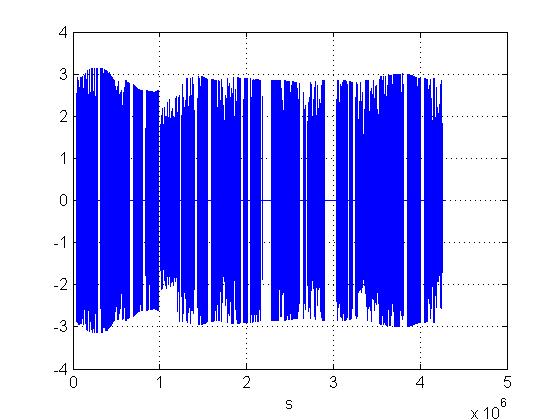 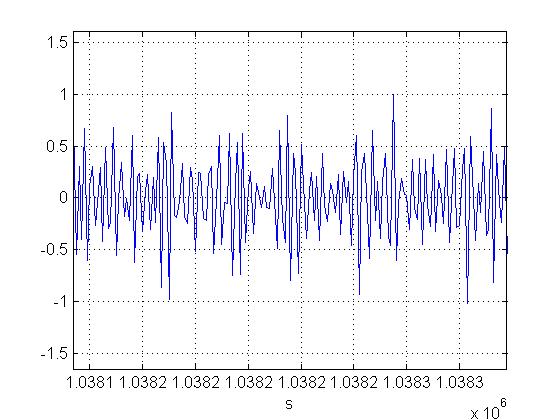 12
Spectrum of the selected data (after the NWF)
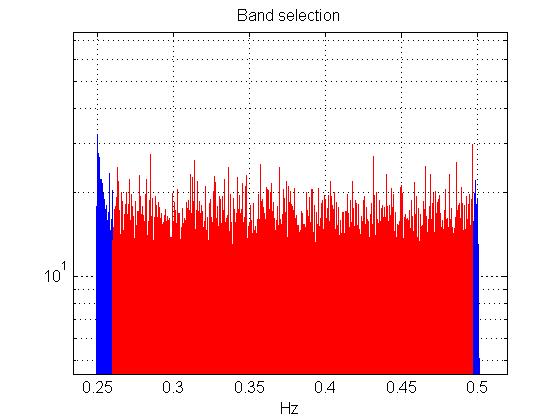 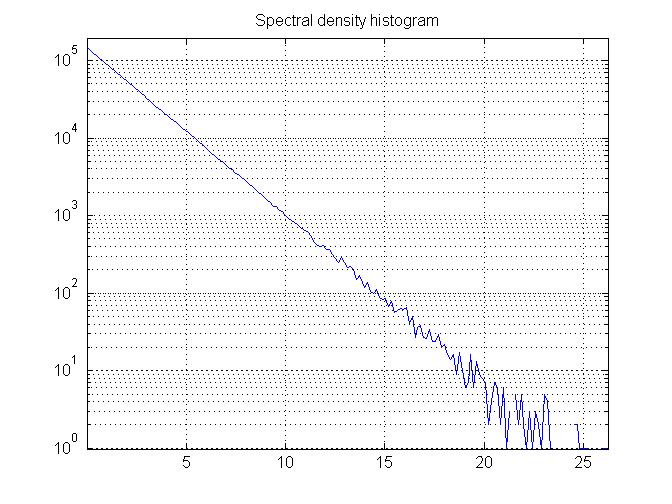 Full band (1 Hz), selected part and histogram of the Wiener filtered data power spectrum.

Spectrum : µ = 2.0063, σ = 2.0070
selected about 2 million spectral data
(resolution=2)
13
The Signal and the simulations
The same band extraction function is used to simulate the basic signals from Vela.
The same Doppler and spin-down correction, the same cuts and the same Wiener filter, that we applied to the Virgo data, have been applied to the signals data.
The simulated signals were the 2 linearly polarized signals and the 2 circularly polarized signals in both left and right rotation. 
The amplitude was h0=10-20.
14
Simulated signals(linearly polarized signal, ψ=0)
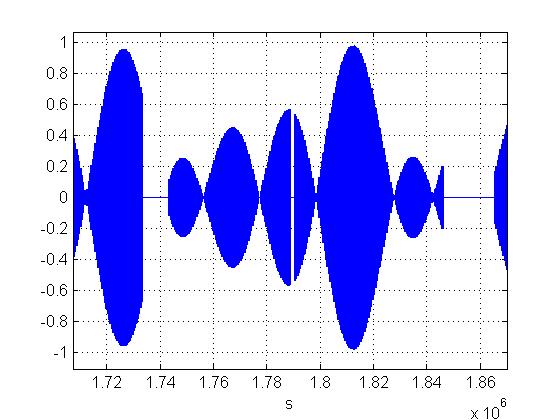 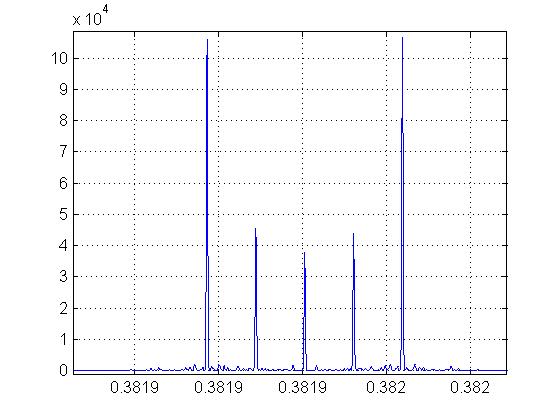 15
Simulated signals(circularly polarized signal)
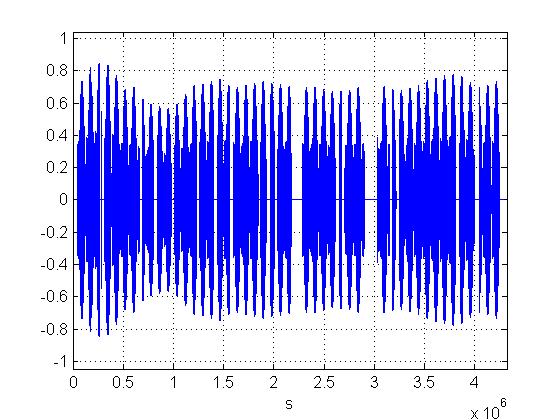 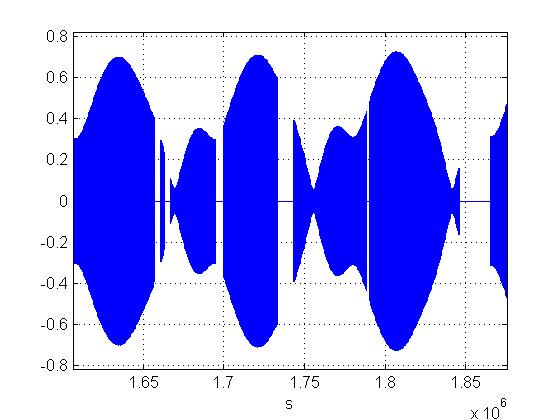 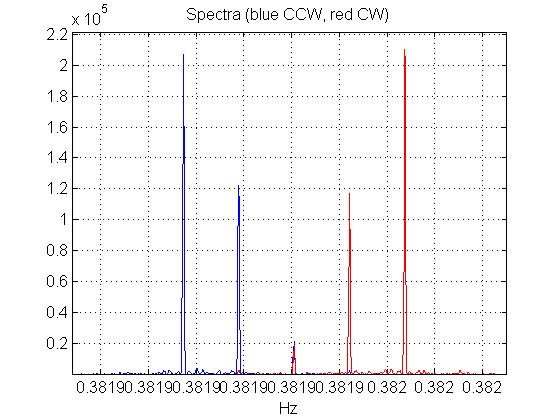 16
The Matched filter
As it is well known, the signal contains only the 5 frequencies f0, f0±Fs and f0±2Fs , where f0 is the (apparent) frequency of the signal and Fs is the sidereal frequency. So we can consider only the components of the signal and of the noise at that frequencies, that means 5 complex numbers. For two signal that differ only in phase, these 5 numbers are all multiplied for the same complex coefficient ejφ.
The basic idea of the 5-components matched filter  is that the best way to detect a signal s (bold means a quintuplet of complex numbers) in a signal+noise combination

                                                                         d = A s + n  
     
       we do the estimation of the complex number  A=A0 ejφ  as

    


      where s’ is the complex conjugate.

      We obtain the 5-components for any signal from the simulated basic signals, that has been treated exactly as the data.
      It is convenient  to consider the squared value of the estimated A0; in this case, in absence of signal, we have an exponential distribution.
17
The Coherence
For each evaluation of the matched filter we compute also the squared coherence of the estimated signal with the data as



where s and d are the signal and data quintuplets, as in the previous slide.
18
Application of the 4 basic matched filters
Squared output of the matched filter applied to the data and to all the signals
Coherences for the above filters
19
[Speaker Notes: compute_mat_matfiltC]
Application of the 4 basic matched filters: background
Blue: Linear ψ=0
Green: Linear ψ=45
Red: Circular CCW
Cyan: Circular CW

Mean         Std           Signal
 4.67e-6  4.67e-6   2.78e-6
 4.39e-6  4.39e-6   1.064e-5
 4.53e-6  4.52e-6    5.15e-6
 4.53e-6  4.53e-6    9.08e-6
 (the signal is estimated by linear approximation)
20
Application of the 4 basic matched filters: background
Histograms of the squared modulus of the 4 matched filters applied to the sub-band.
21
Application of the 4 basic matched filters: results for all the signals
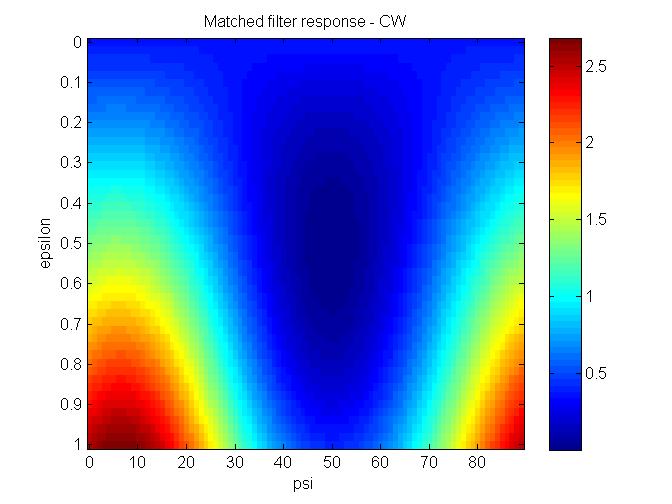 The maximum is for ε=0.78, ψ=57º, CW ; here the value of the map is about 12.6e-6. This means amplitude 3.6 10-23 .

 The squared SNR is about 2.8 and Prob=exp(-2.8) ~ 0.061 . So the upper limit is 3.6 10-23 .
Fake signal
22
[Speaker Notes: apply_all_mfC]
Application of the 4 basic matched filters: Coherence for all the signals
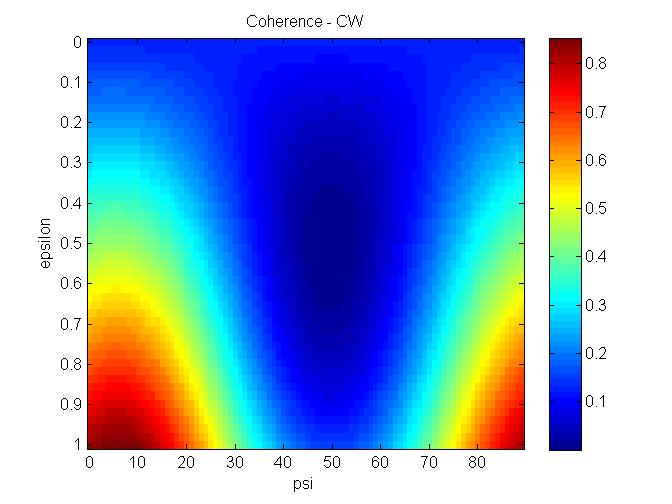 Fake signal
For the maximum, the coherence is about 0.51 .
23
Browsing around(about 8 million frequencies in 0.24 Hz)
Coherence (crosses) with normalized quadratic response of the 4 matched filters
24
Coherence distribution
25
[Speaker Notes: crea_4matfil_coheC]
Coherence probability
Probability to have a coherence bigger than a certain value.
26
Browsing around
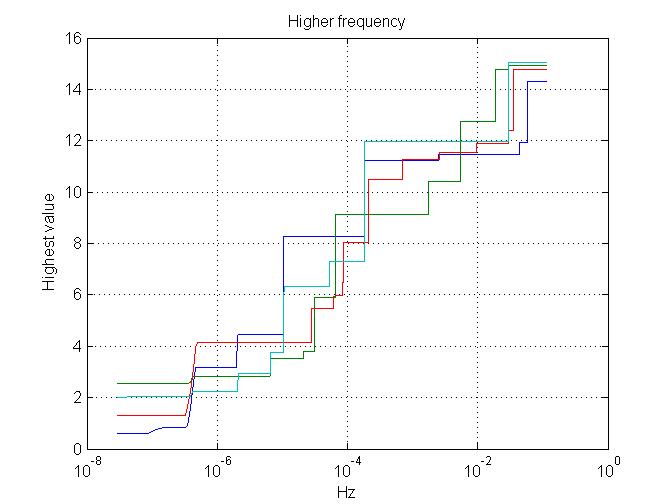 The graph shows the maximum of the normalized absolute square of the 4 basic matched filters applied at frequencies near the apparent frequency. The abscissa is the distance from the apparent frequency.
27